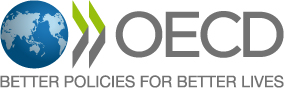 OECD-ov proračunski pregled za Kazahstan„Plan za kontinuiranu proračunsku reformu”
Ronnie Downes
Zamjenik voditelja za planiranje proračuna i javne rashode, OECD

Sastanak visokih dužnosnika odgovornih za proračun iz zemalja srednje, istočne i jugoistočne Europe, Zagreb, Hrvatska, 24. svibnja 2018.
Kontekst
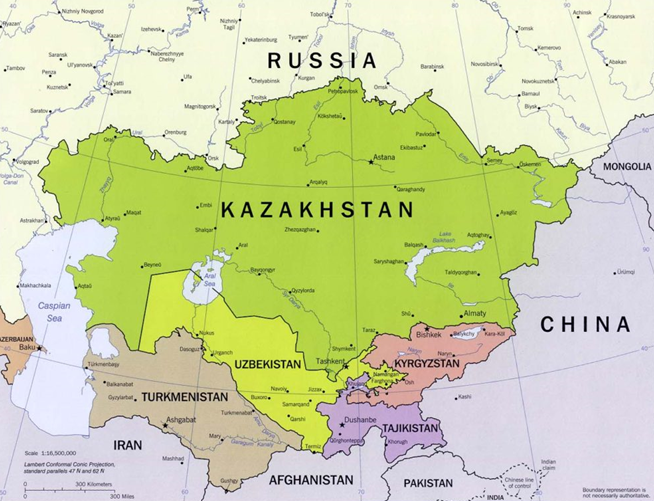 2
Kontekst
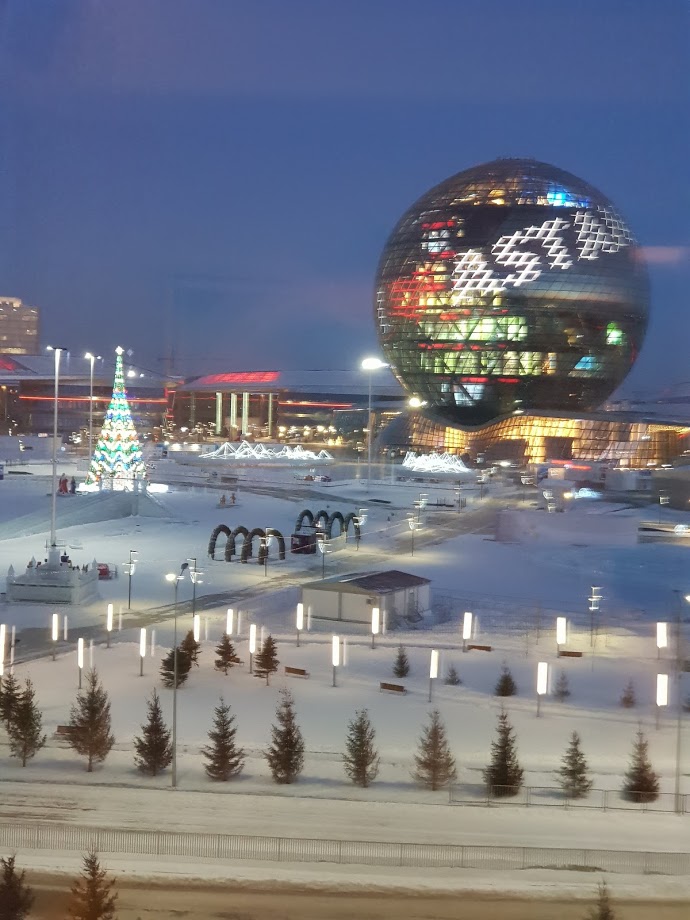 Veliko i dinamično gospodarstvo 
Bogatstvo nafte uz diverzifikaciju
Cilj: biti među 30 najrazvijenijih zemalja do 2050.
Velike reforme
3
Prednosti i nedavni uspjesi
Dobra usklađenost planova i proračuna
Institucijska usklađenost: Ministarstvo nacionalnog gospodarstva i Ministarstvo financija
Planiranje proračuna prema rezultatima

Nacionalni fond kojim se dobro upravlja
Parlament je izrazito uključen 
Napredak u proračunskoj transparentnosti i sudjelovanju
Otvoreni proračunski podaci na portalu Open Budgets
„Javna vijeća“ u svakom ministarstvu
4
Predložene teme za kontinuiranu reformu
Bolji redoslijed planiranja i izrade proračuna 

Veća pažnja posvećena kvaliteti i relevantnosti pokazatelja učinka

Analiza na temelju dokaza diljem političkog ciklusa 
Poveznice između učinka i evaluacijskih procesa...
...i dubinske analize rashoda
„kontinuirane evaluacijske informacije i informacije o učinku“

Pregled višerazinskog fiskalnog upravljanja
Uključujući usklađenost rezultata

Jasnija fiskalna pravila (pravilo rasta rashoda?)
5
Kazahstanska primjena preporuka OECD-a o proračunskom upravljanju
Posvećenost proračunskim načelima OECD-a

Prva zemlja u mreži SBO-a za regiju CESEE koja je prihvatila preporuke

Jasan znak za nastavak reformi
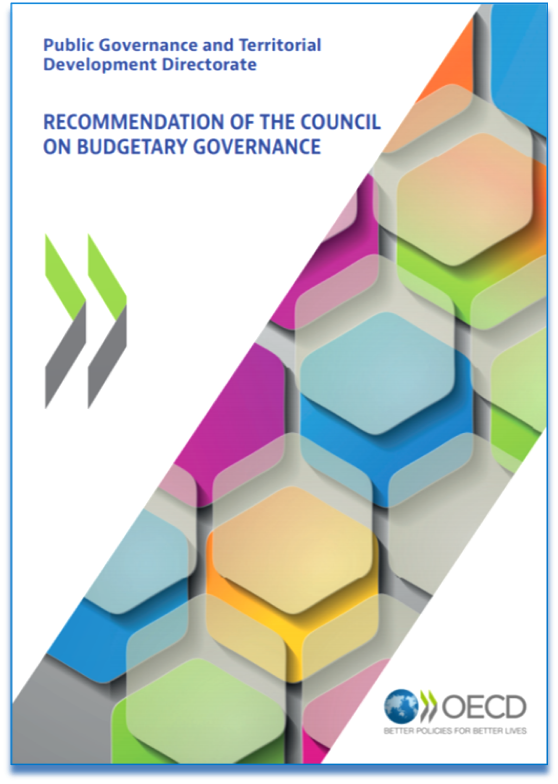 HVALA!